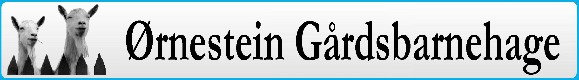 MÅNEDSPLAN LOFTET – Januar 2020
Månedens tema: ABC, så lett som bare det!
Bursdager:
9. Januar:  Miriam 4 år, Hurra!
11. Januar: Daisy 3 år, Hurra!
Fokusområder:
Kreativitet:  
Vi synger sanger, har ulike språkleker og leser.
Gjennom høytlesing bruker barna fantasien til å danne seg indre bilder
Natur: 
Vi ser hvordan naturen forandres i takt med årstidene
Nye Begreper: 
- Vi fokuserer på begrepene barna selv lurer på i forkant av, underveis og etter under dialogisk lesing. 
Sosial kompetanse:  
Vi fokuserer fremdeles på hva det innebærer å være en god venn
Hvordan kan vi få nye venner?
Aktiviteter:
Hestestell hver dag
Ridning
Samlingsstunder: Bokstaver, sanger og rim
Eventyrstund: Bokstavkongen
Sanger/ regler/ eventyr:
Bokstavkongen
ABC sangen
Hvilken bokstav har mitt navn?
Aktuell informasjon:
Ansvarsområde:  Veien
Drikkeflasker bør tas med hjem hver dag. 
Husk gode, varme klær. Sjekk boksene